Binární čísla
Jaký je rozdíl mezi daty a informacemi?
Když napíšeme: 2, %. Tak toto jsou data, nevíme o nich nic, neznáme jejich význam (kontext).
Když napíšeme 2. týden. Víme, že číslo 2 představuje týden, z dvojky se stala informace.
Co je to bit?
Je to nejmenší množství informace ve výpočetní technice.
Může nabývat pouze jednu ze dvou možných hodnot: 0 nebo 1.
3
Jeden bit nyní nabývá hodnoty 1, světlo je tedy zapnuté:
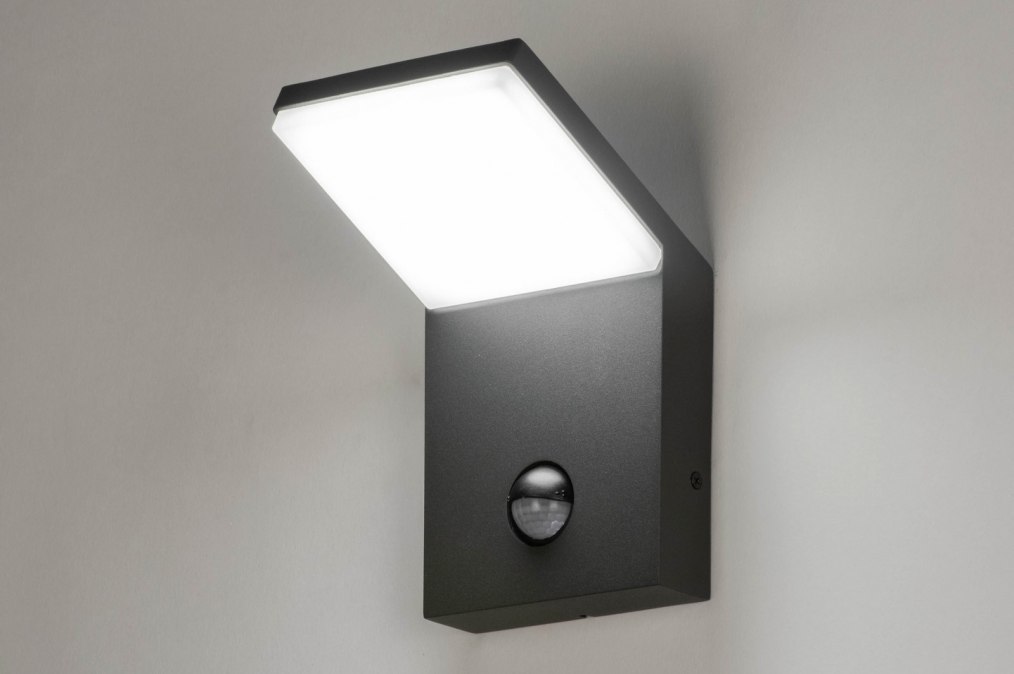 4
Chceme informovat jezdce o stavu jízdního kola v jedné informaci, které kolo/a má vadné. Kolik minimálně bitů potřebuji?Jaká bude velikost informace?
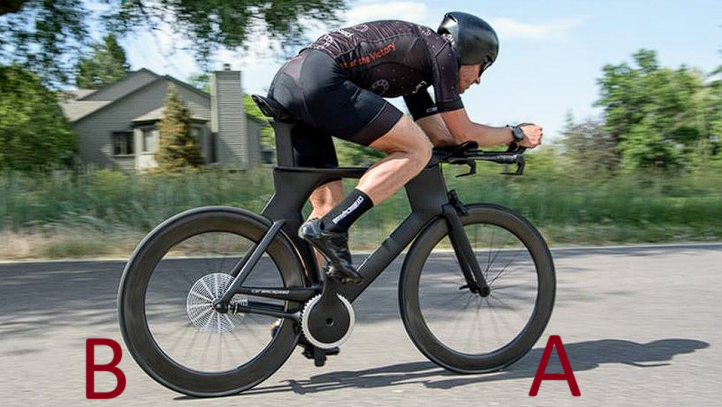 5
Kolik minimálně bitů potřebuji? 2 bity, proto mám 2 sloupečky v tabulce:
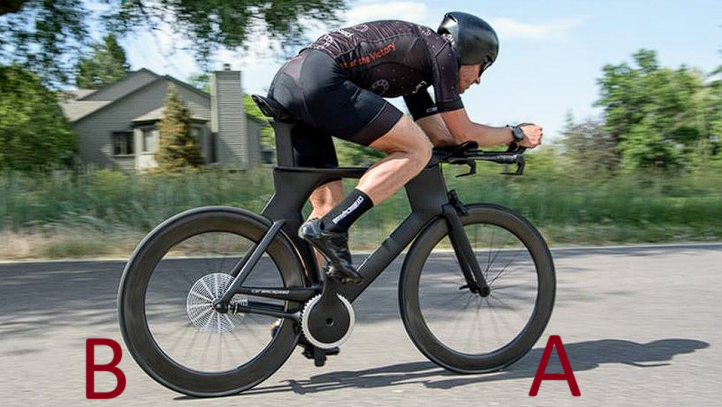 6
Nyní jezdce na jízdním kole informuji, že má vadné přední kolo.
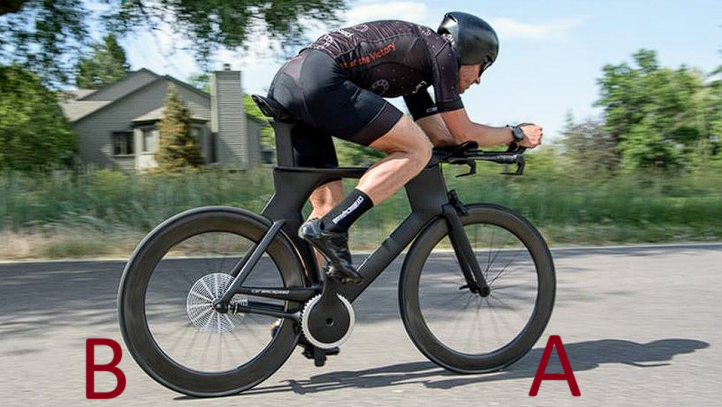 Provedu zápis (10)2 , podaná informace je o velikosti 2 bitů. 2 bity nám mohli dát 4 možnosti viz stránka 5.
7
Chceme informovat jezdce na trojkolce v jedné informaci, že má vadné kolo C. Jaká bude velikost informace?
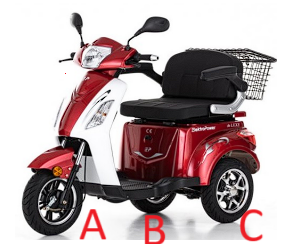 8
Provedu zápis (110)2 , podaná informace je o velikosti 3 bitů. Informace o velikosti tří bitů nám může poskytnout maximálně 8 (23) možností (stavů).
Proč je tam dvojka? Dvojka představuje dvě možné hodnoty: nulu a jedničku.
9
Zdroje:
https://www.svitidla-bachman.cz/Nastenne-designove-venkovni-svitidlo-s-cidlem-Callazo-d10937.htm

https://www.elektropower.cz/elektrickatrikolka/elektrotrikolka-de-luxe/?variantId=837&gclid=CjwKCAjwg5uZBhATEiwAhhRLHiGNmUHSNInjj7xYC0Ptbs3oHn5dE4ujcKWOSaeBn5mOI7s08-msVBoCIFcQAvD_BwE
10
Děkuji za pozornost.
	https://yesit.eu
11